БЮДЖЕТ ДЛЯ ГРАЖДАН

НА ОСНОВЕ РЕШЕНИЯ ДЕМИДОВСКОГО  РАЙОННОГО СОВЕТА  ДЕПУТАТОВ  от 20.12.2018  № 105/11«О  БЮДЖЕТЕ  МУНИЦИПАЛЬНОГО ОБРАЗОВАНИЯ «ДЕМИДОВСКИЙ РАЙОН» СМОЛЕНСКОЙ ОБЛАСТИ НА 2019 ГОД И НА ПЛАНОВЫЙ ПЕРИОД 2020 и 2021 ГОДОВ», с учетом изменений, принятых решением от 23.05.2019 № 43/4, от 17.10.2019 №19/1
1
БЮДЖЕТ ДЛЯ ГРАЖДАН
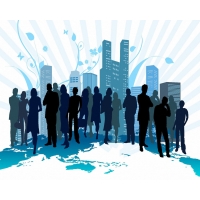 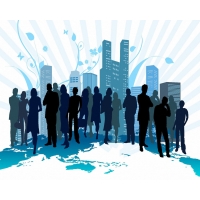 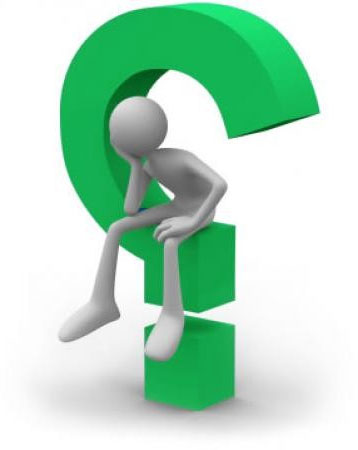 @ что такое бюджет ?
Бюджет  - это план доходов и расходов  на определенный период.
	Каждый житель муниципального образования «Демидовский район» Смоленской области является, с одной стороны, участником формирования бюджета, с другой стороны, участником исполнения бюджета, где он получает часть расходов как потребитель  муниципальных услуг в сфере образования, культуры, физической культуры и спорта и др.
2
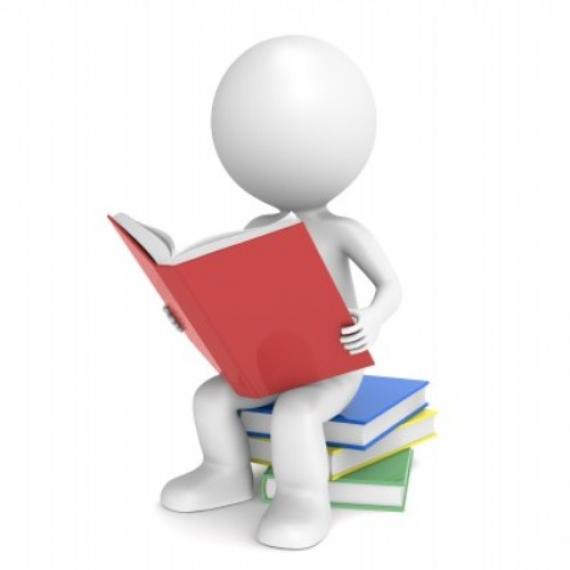 @  Доходы бюджета, расходы бюджета, межбюджетные трансферты
Расходы бюджета
Межбюджетныетрансферты
Доходы бюджета
Основной вид безвозмездных перечислений, это денежные средства, перечисляемые из одного бюджета бюджетной системы РФ другому
Безвозмездные и безвозвратные поступления денежных средств в бюджет
Выплачиваемые из бюджета денежные средства
Сбалансированность бюджета (равенство доходов и расходов) – один из основополагающих принципов при составлении бюджета, когда это равенство нарушается, возникает дефицит, либо профицит бюджета
ДЕФИЦИТ бюджета - превышение расходов бюджета над его доходами.
ПРОФИЦИТ бюджета - превышение доходов бюджета над его расходами.
3
Бюджеты бюджетной системы Российской Федерации
@ какие бывают бюджеты?
Бюджеты предприятий, организаций
Семейные бюджеты
Бюджетная система Российской Федерации
Консолидированные бюджеты субъектов Российской Федерации
=
Консолидированный Бюджет Российской Федерации
Федеральный бюджет
Бюджеты субъектов
Российской Федерации
(региональные бюджеты)
+
Бюджеты
городских округов
Бюджеты государственных
внебюджетных фондов
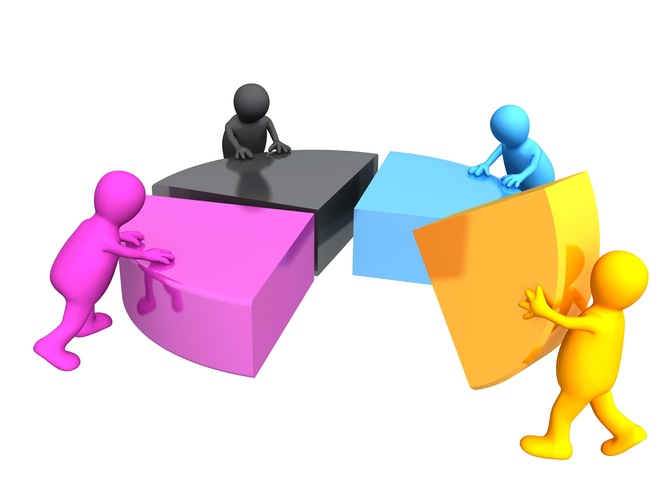 Консолидированные бюджеты
муниципальных районов
Государственные
внебюджетные фонды
Российской Федерации
Территориальные фонды обязательного медицинского страхования
Бюджеты поселений
Бюджеты муниципальных районов
4
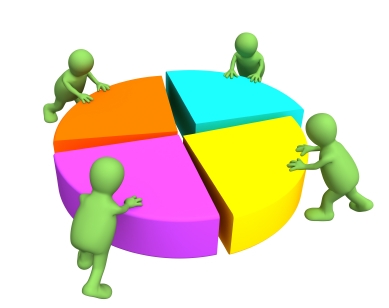 Консолидированный бюджет — это свод бюджетов всех уровней на соответствующей территории, используемый при прогнозировании, расчетах, анализе.
5
@ что такое бюджетный процесс?
Бюджетный процесс - ежегодное формирование и исполнение бюджета
ЭТАПЫ БЮДЖЕТНОГО ПРОЦЕССА
1. Составление проекта бюджета
3. Утверждение бюджета
4. Исполнение бюджета
5. Формирование отчета об исполнении бюджета
6. Муниципальный финансовый контроль
2. Рассмотрение проекта бюджета
6
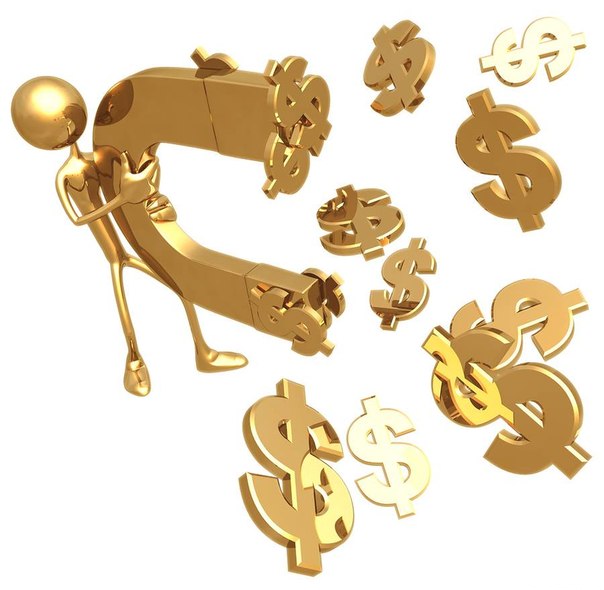 Доходы бюджета
Доходы бюджета – это безвозмездные и безвозвратные
поступления денежных средств в бюджет.
Доходы бюджета
Налоговые доходы
Неналоговые доходы
Безвозмездные поступления
Поступления от уплаты
налогов, установленных
Налоговым кодексом
Российской Федерации,
например:
- акцизы;
- налог на доходы
физических лиц;
-налоги на совокупный
 доход,
- другие налоги.
Поступления от уплаты
других платежей и сборов,
установленных
Законодательством
Российской Федерации,
а также
штрафов за нарушение
законодательства,
например:
-доходы от использования
муниципального имущества
и земли;
- штрафные санкции;
- другие.
Поступления от
других бюджетов
бюджетной системы
(межбюджетные
трансферты),
организаций,
граждан (кроме
налоговых и
неналоговых
доходов).
7
Субсидии (от латинского «Subsidium»-поддержка)
Предоставляются на условиях долевого софинансирования расходов других бюджетов
Предоставляются на безвозмездной и безвозвратной основе без установления направлений и (или) условий их использования
Дотации (от латинского «Dotatio»-дар, пожертвование)
Вы даете своему ребенку деньги на «карманные расходы»
Субвенции (от латинского «Subvenire»-приходить на помощь)
Предоставляются на финансирование «переданных» полномочий другим публично-правовым образованиям
Вы даете своему ребенку деньги и посылаете его в магазин купить продукты строго по списку
Виды финансовой помощи
Вы «добавляете» средства, чтобы ваш ребенок купил себе новый телефон, если остальные он накопил сам
8
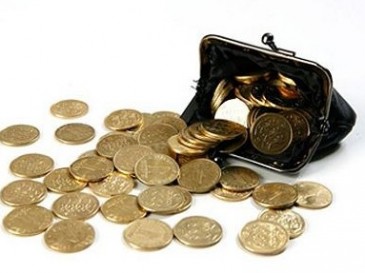 Расходы бюджета
Формирование расходов осуществляется в соответствии с расходными обязательствами, обусловленными установленным законодательством разграничением полномочий, исполнение которых должно происходить в очередном финансовом году и плановом периоде за счет средств соответствующих бюджетов.
	Расходы бюджета сформированы и утверждены:
 по муниципальным программам и непрограммным направлениям деятельности;
 по ведомственной структуре.
Разделы классификации расходов бюджета
03
«Национальная
безопасность и
правоохранительная
деятельность»
01 «Общегосу                                                            дарственные вопросы»
07 «Образование»
02 «Национальная
оборона»
08 «Культура,
кинематография»
06 «Охрана 
окружающей
среды»
04 «Национальная
экономика»
05 «Жилищно-коммунальное хозяйство»
11
 «Физическая
культура и
спорт»
10 «Социальная
политика»
14 «Межбюджетные трансферты общего характера бюджетам субъектов Российской Федерации и муниципальных образований
13 
«ОБСЛУЖИВАНИЕ ГОСУДАРСТВЕННОГО И МУНИЦИПАЛЬНОГО ДОЛГА»
9
Расходные обязательства  муниципального образования «Демидовский район» Смоленской области
Формирование расходов бюджета муниципального района осуществляется в соответствии с расходными обязательствами, исполнение которых согласно законодательству должно происходить за счет средств районного бюджета. 
В соответствии со статьей 15 Федерального закона № 131-ФЗ к вопросам местного значения муниципальных районов относятся:
1) составление и рассмотрение проекта бюджета муниципального района, утверждение и исполнение бюджета муниципального района, осуществление контроля за его исполнением, составление и утверждение отчета об исполнении бюджета муниципального района;
2) установление, изменение и отмена местных налогов и сборов муниципального района;
3) владение, пользование и распоряжение имуществом, находящимся в муниципальной собственности муниципального района;
4) организация в границах муниципального района электро- и газоснабжения поселений в пределах полномочий, установленных законодательством Российской Федерации;
5) дорожная деятельность в отношении автомобильных дорог местного значения вне границ населенных пунктов в границах муниципального района, осуществление муниципального контроля за сохранностью автомобильных дорог местного значения вне границ населенных пунктов в границах муниципального района, и обеспечение безопасности дорожного движения на них, а также осуществление иных полномочий в области использования автомобильных дорог и осуществления дорожной деятельности в соответствии с законодательством Российской Федерации;
6) создание условий для предоставления транспортных услуг населению и организация транспортного обслуживания населения между поселениями в границах муниципального района;
6.1) участие в профилактике терроризма и экстремизма, а также в минимизации и (или) ликвидации последствий проявлений терроризма и экстремизма на территории муниципального района;
6.2) разработка и осуществление мер, направленных на укрепление межнационального и межконфессионального согласия, поддержку и развитие языков и культуры народов Российской Федерации, проживающих на территории муниципального района, реализацию прав национальных меньшинств, обеспечение социальной и культурной адаптации мигрантов, профилактику межнациональных (межэтнических) конфликтов;
7) участие в предупреждении и ликвидации последствий чрезвычайных ситуаций на территории муниципального района;
8) организация охраны общественного порядка на территории муниципального района муниципальной милицией;
8.1) предоставление помещения для работы на обслуживаемом административном участке муниципального района сотруднику, замещающему должность участкового уполномоченного полиции;
8.2) до 1 января 2017 года предоставление сотруднику, замещающему должность участкового уполномоченного полиции, и членам его семьи жилого помещения на период выполнения сотрудником обязанностей по указанной должности;
9) организация мероприятий межпоселенческого характера по охране окружающей среды;
11) организация предоставления общедоступного и бесплатного дошкольного, начального общего, основного общего, среднего общего образования по основным общеобразовательным программам в муниципальных образовательных организациях (за исключением полномочий по финансовому обеспечению реализации основных общеобразовательных программ в соответствии с федеральными государственными образовательными стандартами), организация предоставления дополнительного образования детей в муниципальных образовательных организациях (за исключением дополнительного образования детей, финансовое обеспечение которого осуществляется органами государственной власти субъекта Российской Федерации), создание условий для осуществления присмотра и ухода за детьми, содержания детей в муниципальных образовательных организациях, а также организация отдыха детей в каникулярное время;
12) создание условий для оказания медицинской помощи населению на территории муниципального района (за исключением территорий поселений, включенных в утвержденный Правительством Российской Федерации перечень территорий, население которых обеспечивается медицинской помощью в медицинских организациях, подведомственных федеральному органу исполнительной власти, осуществляющему функции по медико-санитарному обеспечению населения отдельных территорий) в соответствии с территориальной программой государственных гарантий бесплатного оказания гражданам медицинской помощи;
14) организация утилизации и переработки бытовых и промышленных отходов;
15) утверждение схем территориального планирования муниципального района, утверждение подготовленной на основе схемы территориального планирования муниципального района документации по планировке территории, ведение информационной системы обеспечения градостроительной деятельности, осуществляемой на территории муниципального района, резервирование и изъятие, в том числе путем выкупа, земельных участков в границах муниципального района для муниципальных нужд;
15.1) утверждение схемы размещения рекламных конструкций, выдача разрешений на установку и эксплуатацию рекламных конструкций на территории муниципального района, аннулирование таких разрешений, выдача предписаний о демонтаже самовольно установленных рекламных конструкций на территории муниципального района, осуществляемые в соответствии с Федеральным законом от 13 марта 2006 года N 38-ФЗ "О рекламе" (далее - Федеральный закон "О рекламе");
10
Расходные обязательства муниципального образования «Демидовский район» Смоленской области
16) формирование и содержание муниципального архива, включая хранение архивных фондов поселений;
17) содержание на территории муниципального района межпоселенческих мест захоронения, организация ритуальных услуг;
18) создание условий для обеспечения поселений, входящих в состав муниципального района, услугами связи, общественного питания, торговли и бытового обслуживания;
19) организация библиотечного обслуживания населения межпоселенческими библиотеками, комплектование и обеспечение сохранности их библиотечных фондов;
19.1) создание условий для обеспечения поселений, входящих в состав муниципального района, услугами по организации досуга и услугами организаций культуры;
19.2) создание условий для развития местного традиционного народного художественного творчества в поселениях, входящих в состав муниципального района;
20) выравнивание уровня бюджетной обеспеченности поселений, входящих в состав муниципального района, за счет средств бюджета муниципального района;
21) организация и осуществление мероприятий по территориальной обороне и гражданской обороне, защите населения и территории муниципального района от чрезвычайных ситуаций природного и техногенного характера;
22) создание, развитие и обеспечение охраны лечебно-оздоровительных местностей и курортов местного значения на территории муниципального района, а также осуществление муниципального контроля в области использования и охраны особо охраняемых природных территорий местного значения;
23) организация и осуществление мероприятий по мобилизационной подготовке муниципальных предприятий и учреждений, находящихся на территории муниципального района;
24) осуществление мероприятий по обеспечению безопасности людей на водных объектах, охране их жизни и здоровья;
25) создание условий для развития сельскохозяйственного производства в поселениях, расширения рынка сельскохозяйственной продукции, сырья и продовольствия, содействие развитию малого и среднего предпринимательства, оказание поддержки социально ориентированным некоммерческим организациям, благотворительной деятельности и добровольчеству;
26) обеспечение условий для развития на территории муниципального района физической культуры и массового спорта, организация проведения официальных физкультурно-оздоровительных и спортивных мероприятий муниципального района;
27) организация и осуществление мероприятий межпоселенческого характера по работе с детьми и молодежью;
28) осуществление в пределах, установленных водным законодательством Российской Федерации, полномочий собственника водных объектов, установление правил использования водных объектов общего пользования для личных и бытовых нужд, включая обеспечение свободного доступа граждан к водным объектам общего пользования и их береговым полосам;
29) осуществление муниципального лесного контроля;
32) обеспечение выполнения работ, необходимых для создания искусственных земельных участков для нужд муниципального района, проведение открытого аукциона на право заключить договор о создании искусственного земельного участка в соответствии с федеральным законом;
33) осуществление мер по противодействию коррупции в границах муниципального района;
34) присвоение адресов объектам адресации, изменение, аннулирование адресов, присвоение наименований элементам улично-дорожной сети (за исключением автомобильных дорог федерального значения, автомобильных дорог регионального или межмуниципального значения), наименований элементам планировочной структуры в границах межселенной территории муниципального района, изменение, аннулирование таких наименований, размещение информации в государственном адресном реестре.
35) осуществление муниципального земельного контроля на межселенной территории муниципального района;
36) организация в соответствии с Федеральным законом от 24 июля 2007 года N 221-ФЗ "О государственном кадастре недвижимости" выполнения комплексных кадастровых работ и утверждение карты-плана территории.
11
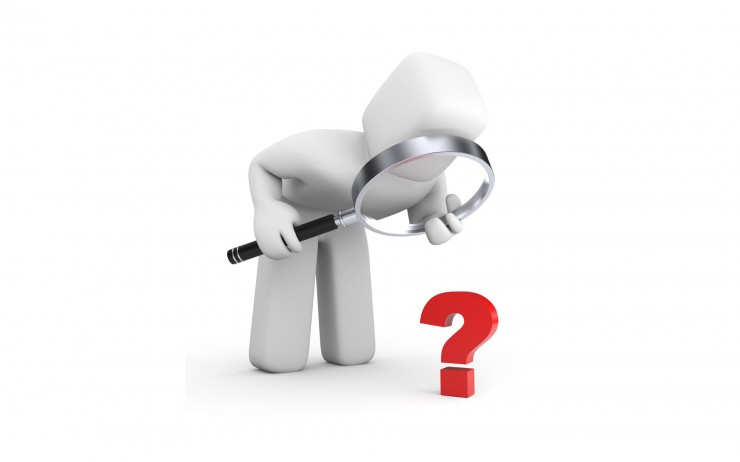 На чем основывается составление проекта бюджета  муниципального района
1
2
3
4
Оценке ожидаемого исполнения местного бюджета за текущий финансовый год
Прогнозе
социально –
экономического
развития
 муниципального района
Основных
направлениях
бюджетной и налоговой
политики  муниципального района
Муниципальных
программах  муниципального района
Составление проекта  местного бюджета  основывается на:
12
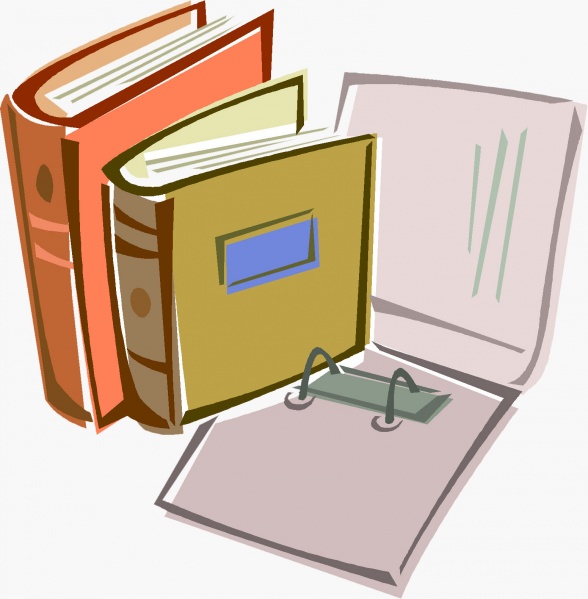 Возможности влияния граждан на состав бюджета
Помогает формировать доходную
часть бюджета (налог на доходы физических лиц)
как налогоплательщик
Публичные слушания по проекту решения Демидовского районного  Совета депутатов «О бюджете муниципального образования «Демидовский район» Смоленской области на очередной год
БЮДЖЕТ
как получатель социальных гарантий
Публичные слушания по проекту решения Демидовского районного Совета  депутатов «Об исполнении районного бюджета за истекший финансовый год»
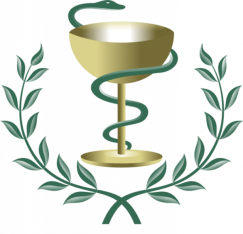 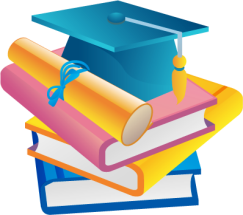 Гражданин, его участие в бюджетном процессе
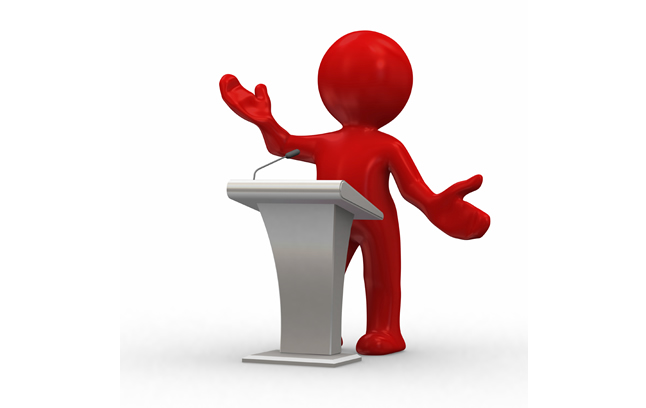 Получает социальные гарантии - расходная часть бюджета (образование, культура, здравоохранение, социальная поддержка и др.)
13
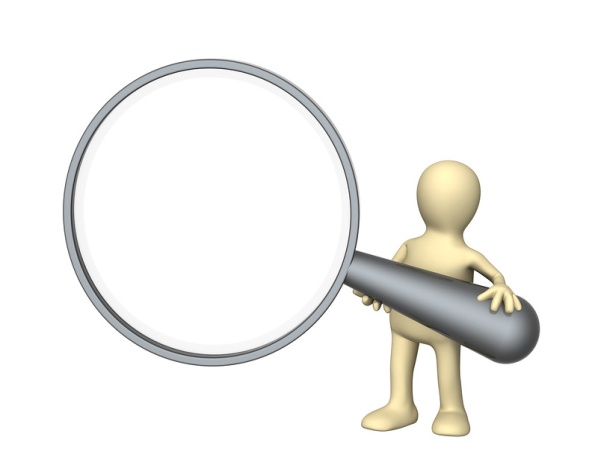 тыс. рублей
Показатель
2019 год
2020 год
2021 год
ДОХОДЫ
321 605,3
293 289,9
288 117,9
324 387,7
РАСХОДЫ
293 289,9
288 117,9
ДЕФИЦИТ (-), ПРОФИЦИТ (+)
-2 782,4
0,0
0,0
ОСНОВНЫЕ ХАРАКТЕРИСТИКИ БЮДЖЕТА  муниципального образования «Демидовский  район» Смоленской области  на 2019 год  
и плановый период 2020 и 2021 годов
14
Муниципальный долг  муниципального образования «Демидовский район»

МУНИЦИПАЛЬНЫЙ ДОЛГ - обязательства, возникающие из муниципальных займов (заимствований), принятых на себя муниципальным образованием гарантий (поручительств), а также принятые на себя муниципальным образованием обязательства третьих лиц.
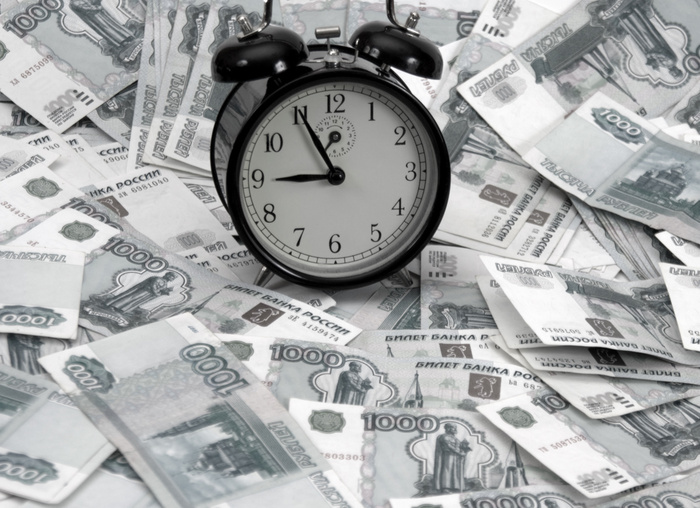 тыс. рублей
2019 год
3 638,6
Предельный объем
муниципального долга (устанавливается решением о бюджете)
2020 год
3 638,6
3 638,6
2021 год
на 01.01.2020
3 638,6
Верхний предел
муниципального долга
на 01.01.2021
3 638,6
на 01.01.2022
3 638,6
15
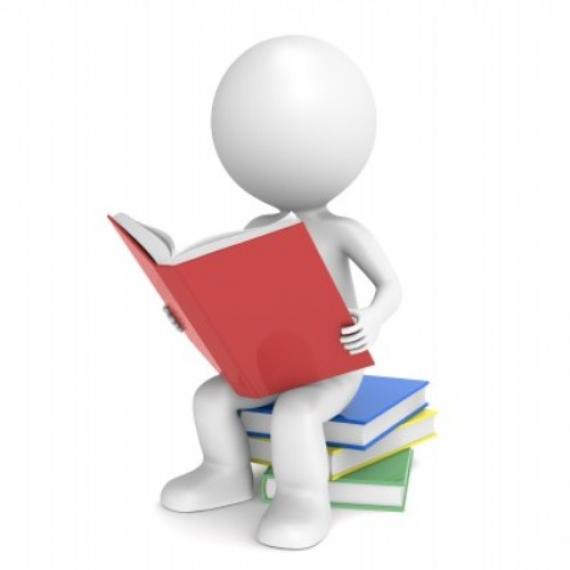 Бюджетная политика-совокупность принимаемых решений, осуществляемых органами законодательной (представительной) и исполнительной власти мер, связанных с определением основных направлений развития бюджетных отношений и выработкой конкретных путей их использования в интересах граждан, общества и государства.
Основные приоритеты бюджетной политики  муниципального образования «Демидовский район» Смоленской области  на  2019 – 2021 года
Обеспечение  макроэкономической  стабильности, которая  предусматривает  сбалансированный  бюджет  и устойчивость бюджетной  системы, повышение  инвестиционной привлекательности Демидовского района
Обеспечение исполнения Указов Президента Российской Федерации о повышении качества жизни населения («майских Указов»)
Сохранение социальной направленности бюджета
Повышение качества муниципального  управления местного бюджета
Обеспечение  нацеленности местного бюджета на достижение конкретных  результатов, применение программно- целевого принципа планирования местного бюджета
Обеспечение прозрачности и открытости бюджета и бюджетного процесса для общества
Обеспечение сбалансированности и устойчивости районного бюджета, выравнивание  уровня развития различных территорий Демидовского района
16
ОСНОВНЫЕ НАПРАВЛЕНИЯ НАЛОГОВОЙ ПОЛИТИКИ:
Совершенствование работы  администраторов поступлений, усиление их контрольной функции
Совершенствование взаимодействия с налоговыми органами, усиление мер воздействия  на  плательщиков, имеющих задолженность по платежам, поступающим в местный  бюджет
Эффективное использование имущественных, земельных и природных ресурсов, находящихся на территории Демидовского района Смоленской области
Повышение эффективности деятельности межведомственной комиссии при Администрации муниципального образования «Демидовский район» по координации работы, связанной с решением вопросов своевременной выплаты и регулирования уровня заработной платы, предотвращения фактов выплаты «теневой» заработной платы, увеличения собираемости налоговых и неналоговых доходов в местный бюджет, снижения неформальной занятости на территории Демидовского района Смоленской области
Повышение эффективности деятельности межведомственной комиссии при Администрации муниципального образования «Демидовский район» по координации работы, связанной с решением вопросов своевременной выплаты и регулирования уровня заработной платы, предотвращения фактов выплаты «теневой» заработной платы, увеличения собираемости и сокращения задолженности налоговых и неналоговых платежей в местный бюджет, снижения неформальной занятости на территории Демидовского района Смоленской области
Расширение налогооблагаемой базы путем реализации мероприятий по содействию предпринимательской активности и развитию малого  и среднего бизнеса на территории муниципального образования «Демидовский район»  Смоленской области
Выявление и постановка на учет вновь открывшихся  юридических лиц и индивидуальных предпринимателей, осуществляющих деятельность на территории  Демидовского района Смоленской области
17
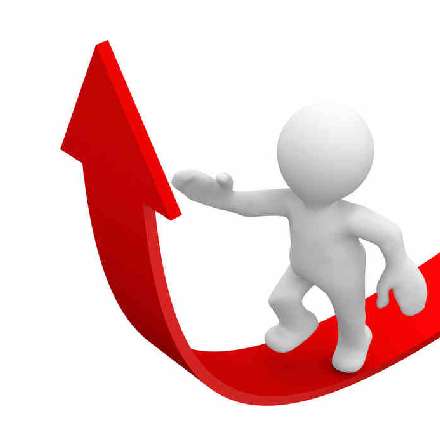 Основные показатели развития экономики  Демидовского района
18
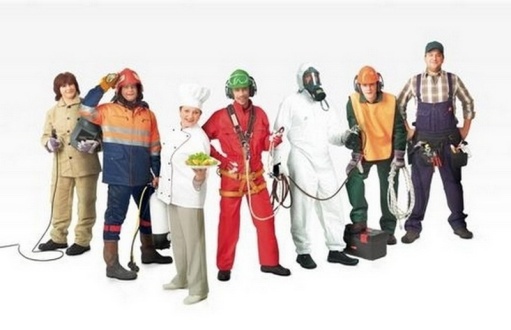 19
20
Численность населения Демидовского  района  (тыс.чел.)
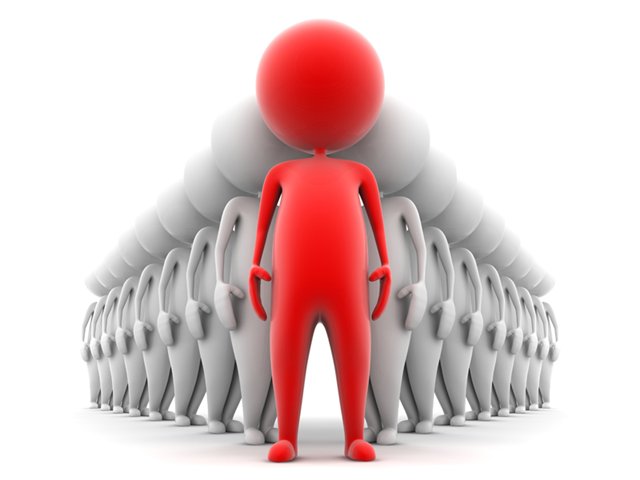 21
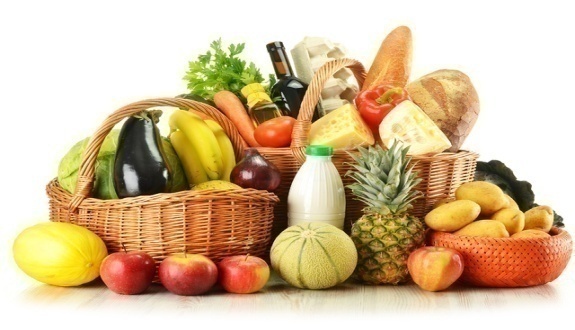 22
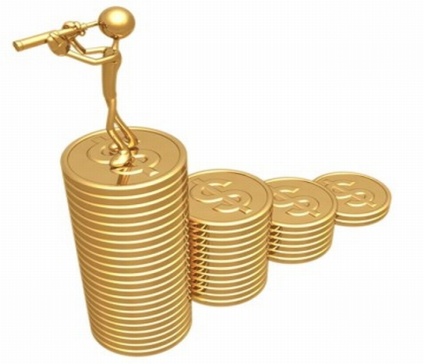 Доходы бюджета  муниципального образования «Демидовский район» Смоленской области 
 с 2019 по 2021 год  (тыс. рублей)
23
Налоговые и неналоговые доходы бюджета муниципального образования «Демидовский район» Смоленской области на 2019-2021 годы, тыс. рублей
24
Структура налоговых и неналоговых доходов бюджета
 муниципального образования «Демидовский район» Смоленской области на 2019 год 
всего налоговых и неналоговых доходов – 43635,0 тыс. рублей
25
Структура налоговых и неналоговых доходов бюджета муниципального образования «Демидовский район» Смоленской области на 2020 год всего налоговых и неналоговых доходов – 46322,6 тыс. рублей
Структура налоговых и неналоговых доходов бюджета муниципального образования «Демидовский район» Смоленской области на 2021 год всего налоговых и неналоговых доходов – 48735,1 тыс. рублей
Динамика поступления налоговых доходов в бюджет муниципального образования «Демидовский район» Смоленской области  с 2019 по 2021 годы, тыс. рублей
28
Динамика поступления неналоговых доходов в бюджет Демидовского муниципального района с 2019 по 2021 годы
29
Безвозмездные поступления в бюджет 
муниципального образования «Демидовский район»  Смоленской области  с 2019 по 2021 годы, тыс. рублей
В расчете на душу населения
24,3
24,7
22,2
21,3
30
Структура безвозмездных поступлений в бюджет муниципального образования «Демидовский район» Смоленской области с 2019 по 2021 год
31
Динамика безвозмездных поступлений в бюджет муниципального образования «Демидовский район» Смоленской области с 2019 по 2021 годы, тыс. рублей
32
Основные параметры консолидированного бюджета
Демидовского района на 2019  год   и на плановый период 2020 и 2021 годов
(тыс.рублей)
[Speaker Notes: Данные сверить с МРР]
Сведения о налоговых льготах: на уровне бюджета муниципального района налоговые льготы не предоставлялись
Основные налогоплательщики района: 
ПО «Феникс», ОАО «МРСК Центра», 
ООО «Санаторий им. Пржевальского», ООО «Аспект», ООО «Фабрика «Шарм»
34
Структура расходов бюджета муниципального образования «Демидовский район» Смоленской области на 2019 год , тыс.рублей
35
Структура расходов бюджета муниципального образования «Демидовский район» Смоленской области на 2020 год , тыс.рублей
36
Структура расходов бюджета муниципального образования «Демидовский район» Смоленской области на 2021 год , тыс.рублей
37
Расходы в расчете на душу населения в 2019 г.
МУНИЦИПАЛЬНЫЕ    ПРОГРАММЫ

Бюджета муниципального образования
«Демидовский район» Смоленской области
на 2019 - 2021 годы
(тыс.рублей)
Расходы местного бюджета
Расходы в рамках муниципальных программ
Непрограммные расходы
2019
324 387,7
(100%)
317 467,4
(98,0%)
6 920,3
(2,0%)
293 289,9  
(100%)
287 039,4
(97,9%)
6 250,5
(2,1%)
2020
288 117,9  
(100%)
278 756,9
(96,7%)
9 361,0
(3,3%)
2021
Как выглядит бюджет  муниципального образования  «Демидовский район» в разрезе  муниципальных программ
(тыс.рублей)
Муниципальная программа 
«Обеспечение жильем молодых семей»
Цель программы - поддержка органами местного самоуправления муниципального образования «Демидовский район» Смоленской области молодых семей, проживающих на территории муниципального образования «Демидовский район» Смоленской области, признанных в установленном порядке нуждающимися в улучшении жилищных условий, в решении жилищной проблемы
Задачи программы:
1) предоставление молодым семьям социальных выплат на приобретение жилья эконом класса или строительство индивидуального жилого дома эконом класса (далее также - социальная выплата);
2) создание на территории муниципального образования «Демидовский район» Смоленской области условий для привлечения молодыми семьями собственных средств, дополнительных финансовых средств кредитных и других организаций, предоставляющих жилищные кредиты и займы, в том числе ипотечные,  для приобретения жилья  или строительства жилого дома эконом класса (далее также – кредиты или займы).
Муниципальная программа 
«Обеспечение жильем молодых семей»
(тыс.рублей)
Муниципальная программа 
«Развитие дорожно-транспортного комплекса муниципального образования «Демидовский район» Смоленской области»
Цели программы :
- обеспечение сохранности автомобильных дорог общего пользования между населенными пунктами МО«Демидовский район»
- увеличение срока службы дорожных покрытий, сооружений
улучшение технического состояния автомобильных дорог общего пользования между населенными пунктами МО«Демидовский район»
 обеспечение  транспортного обслуживания населения автомобильным транспортом на пригородных  маршрутах  в границах МО«Демидовский район»  
Задачи программы:
- содержание дорог на современном уровне эстетики и безопасности
- своевременность и плановость уборки дорог от снега, наледи, мусора
 ремонт существующей сети автомобильных дорог общего пользования между населенными пунктами МО«Демидовский район», улучшение их транспортно-эксплуатационного состояния для обеспечения безопасности дорожного движения
 совершенствование системы организации дорожного движения в Демидовском районе
 обеспечение жителей Демидовского района доступностью транспортных услуг
Муниципальная программа 
«Развитие дорожно-транспортного комплекса муниципального образования «Демидовский район» Смоленской области»
(тыс.рублей)
Муниципальная программа 
«Развитие водохозяйственного комплекса Демидовского района Смоленской области»
Цели программы :
- создание условий для сохранения в исправном состоянии и обеспечения безаварийной эксплуатации гидротехнических сооружений, расположенных на территории муниципального образования «Демидовский район» Смоленской области;
- восстановление водных объектов до состояния, обеспечивающего экологически благоприятные условия жизни населения.
Задачи программы:
- проведение инвентаризации бесхозяйных подземных водозаборных сооружений, разработка проектов и проведение работ по ликвидационному тампонажу бесхозяйных подземных водозаборных скважин;
- осуществление капитального ремонта бесхозяйных гидротехнических сооружений.
Муниципальная программа 
«Развитие водохозяйственного комплекса Демидовского района Смоленской области»
(тыс.рублей)
Муниципальная программа 
«Развитие физической культуры и спорта в муниципальном образовании «Демидовский район» Смоленской области»
Цель программы - увеличение числа людей, занимающихся физической культурой и спортом, до 15 процентов от общей численности населения  Демидовского района Смоленской области.

Задачи программы:
- увеличение численности детей, подростков и молодежи, регулярно занимающихся физической культурой и спортом, до 40 процентов от общего количества детей,  подростков  и     молодежи,     посещающих занятия физической культурой в      образовательных учреждениях  Демидовского района Смоленской области
- увеличение    количества подготовленных спортсменов  высокого   класса,     выступающих  на   областных,  российских и международных спортивных соревнованиях
- создание детских спортивных клубов
- повышение эффективности пропаганды здорового образа жизни, физической культуры и спорта на территории МО«Демидовский район»
- создание и поддержка групп «Здоровья».
Муниципальная программа 
«Развитие физической культуры и спорта в муниципальном образовании «Демидовский район» Смоленской области»
(тыс.рублей)
Муниципальная программа 
«Развитие образования в муниципальном образовании «Демидовский район» Смоленской области»
Цели программы:
-  обеспечение устойчивого развития и совершенствования системы дошкольного образования в МО«Демидовский район»
повышение качества, доступности и эффективности бесплатного общего образования в муниципальных бюджетных образовательных учреждениях Демидовского района Смоленской области
 повышение качества и доступности дополнительного образования детей на территории МО«Демидовский район»
 создание оптимальных условий, направленных на формирование системы оздоровления и отдыха   детей,   проживающих на территории МО «Демидовский район» и за его пределами
Задачи программы:
повышение уровня компетентности и профессионального  мастерства педагогов и руководителей ДОУ
обеспечение условий для содержания детей и работы сотрудников ДОУ
- обновление состава и компетенций педагогических кадров, создание механизмов мотивации педагогов к повышению качества  работы и непрерывному профессиональному развитию
Муниципальная программа 
«Развитие образования в муниципальном образовании «Демидовский район» Смоленской области»
(тыс.рублей)
Муниципальная программа 
«Развитие культуры в муниципальном образовании «Демидовский район» Смоленской области»
Цели и задачи программы :
- создание социально-экономических условий для развития культуры   в
 муниципальном  образовании «Демидовский район» Смоленской области;
- организация культурно-досуговой деятельности в муниципальном образовании «Демидовский район» Смоленской области 
- обеспечение качественного предоставления дополнительного образования детей в области  культуры и искусства;
- организация библиотечного обслуживания населения в муниципальном образовании «Демидовский район» Смоленской области 
- организация музейного обслуживания населения муниципального образования «Демидовский район»  Смоленской области 
- развитие внутреннего и выездного туризма в муниципальном образовании «Демидовский район» Смоленской области 
- бухгалтерское обслуживание учреждений культуры
Муниципальная программа 
«Развитие культуры в муниципальном образовании «Демидовский район» Смоленской области»
(тыс.рублей)
Муниципальная программа 
«Гражданско – патриотическое воспитание граждан в муниципальном образовании «Демидовский район» Смоленской области»
Цель программы - развитие и совершенствование системы гражданско-патриотического воспитания граждан в муниципальном образовании «Демидовский район» Смоленской области и повышение уровня консолидации общества для решения задач обеспечения национальной безопасности и устойчивого развития Российской Федерации, укрепления чувства сопричастности граждан к истории и культуре России.

Задачи программы:
- проведение научно-обоснованной управленческой и организаторской деятельности по созданию условий для эффективного гражданско - патриотического воспитания граждан.
- утверждение в сознании подрастающего поколения и граждан патриотических ценностей, взглядов и убеждений, уважения к культурному и историческому наследию Демидовского края, Смоленщины и России.
- воспитание чувства гордости, любви и уважения к  малой Родине, к Смоленщине, к России.
- воспитание чувства уважения к пожилым людям.
 повышение престижа военной службы.
 создание   условий      для  повышения активности участия граждан в  мероприятиях, посвященных патриотическому прошлому России, Смоленщины, Родного края.
- воспитание бережного отношения к памятникам истории, культуры и архитектуры.
Муниципальная программа 
«Гражданско – патриотическое воспитание граждан в муниципальном образовании «Демидовский район» Смоленской области»
(тыс.рублей)
Муниципальная программа 
«Развитие малого и среднего предпринимательства в муниципальном образовании «Демидовский район» Смоленской области»
Цель программы - обеспечение благоприятных условий для развития малого и среднего предпринимательства и повышение его роли в социально-экономическом развитии муниципального образования «Демидовский район» Смоленской области.
Задачи программы:
- совершенствование нормативно-правовой базы и мониторинга деятельности субъектов малого и среднего предпринимательства;
- финансовая и имущественная поддержка малого и среднего предпринимательства;
- информационная поддержка субъектов малого и среднего предпринимательства;
- консультативная поддержка малого и среднего предпринимательства;
содействие росту конкурентоспособности и продвижению продукции субъектов малого и среднего предпринимательства на товарные рынки.
увеличение доли малых и средних предприятий в общем числе предприятий, осуществляющих деятельность на территории МО«Демидовский район» до 35%;
 увеличение оборота малых и средних предприятий, осуществляющих деятельность на территории МО«Демидовский район» в 2,5 раза;
 увеличение доли среднесписочной численности работников (без внешних совместителей) занятых у субъектов малого и среднего предпринимательства, в общей численности населения Демидовского района Смоленской области до 3,3%;
увеличение доли обрабатывающей промышленности в обороте субъектов малого и среднего предпринимательства (без учета индивидуальных предпринимателей) до 20%;
объем инвестиций в основной капитал малых предприятий (за исключением бюджетных средств).
Муниципальная программа 
«Развитие малого и среднего предпринимательства в муниципальном образовании «Демидовский район» Смоленской области»
(тыс.рублей)
Муниципальная программа 
«Создание условий для обеспечения безопасности жизнедеятельности населения муниципального образования «Демидовский район» Смоленской области»
Цель программы - обеспечение безопасности граждан от криминогенных угроз и  защита личности от преступных посягательств на территории муниципального образования «Демидовский район» Смоленской области; снижение темпов роста заболеваемости наркоманией, алкоголизмом, токсикоманией детей и молодежи путем координации деятельности всех муниципальных учреждений, организаций и общественных объединений в направлении профилактики, профилактика табакокурения; профилактика правонарушений
Задачи программы:
- Создание комплекса социальных, образовательных и медико-психологических мероприятий, направленных на профилактику наркомании и других зависимостей; борьбы с преступностью, безнадзорностью, беспризорностью несовершеннолетних; ресоциализацию лиц, освободившихся из мест лишения свободы.;
- концентрация  усилий  правоохранительных  органов  по  борьбе  с  наиболее опасными формами незаконного оборота  наркотиков; формирование негативного общественного отношения к незаконному   потреблению наркотиков; профилактика правонарушений связанных с незаконным оборотом наркотиков; проведение операции «Без наркотиков»;
- создание системы мониторинга наркомании и других зависимостей;
- пропаганда здорового образа жизни среди населения;
- информационно-правовое обеспечение населения по вопросам зависимостей и правонарушений
- формирование отрицательного отношения к зависимостям;
- организация методической помощи специалистам в сфере профилактики зависимостей и правонарушений;
снижение уровня преступности на территории МО«Демидовский район»;
 выявление и устранение причин и условий, способствующих совершению правонарушений;
профилактика правонарушений в рамках отдельной отрасли, сферы управления, предприятия, организации, учреждения.
Муниципальная программа 
«Создание условий для обеспечения безопасности жизнедеятельности населения муниципального образования «Демидовский район» Смоленской области»
(тыс.рублей)
Муниципальная программа 
«Модернизация объектов коммунального назначения муниципальных учреждений на территории муниципального образования
 «Демидовский район» Смоленской области»
Цели программы:
- модернизация объектов коммунального назначения;
- модернизация систем водоотведения;
- снижение аварийности на объектах коммунального назначения;
повышение срока службы тепловых сетей;
снижение эксплуатационных расходов;
-повышение надежности и эффективности работы объектов коммунального назначения.

Задачи программы:
- перевод на автономное газовое отопление;
- развитие систем теплоснабжения;
- реконструкция существующих тепловых сетей;
- бесперебойное снабжение теплом
Муниципальная программа 
«Модернизация объектов коммунального назначения муниципальных учреждений на территории муниципального образования
 «Демидовский район» Смоленской области»
(тыс.рублей)
Муниципальная программа 
«Демографическое развитие муниципального образования «Демидовский район» Смоленской области»
Цель программы - стабилизация численности населения и создание условий для ее роста. Повышение качества жизни населения и увеличение ожидаемой продолжительности жизни
Задачи программы:
укрепление института семьи, повышение ее престижа в общественном мнении; 
 ориентирование системы ценностей населения на устойчивую, юридически оформленную семью с несколькими детьми. Стимулирование рождаемости, снижение количества абортов;
- снижение доли детей-сирот и детей, оставшихся без попечения родителей, находящихся в государственных и муниципальных учреждениях. Формирование общественного мнения на реализацию права ребенка жить и воспитываться в семье; развитие всех форм семейного устройства детей, оставшихся без попечения родителей;
сохранение и укрепление здоровья населения, увеличение продолжительности активной жизни, создание условий и формирование мотивации для ведения здорового образа жизни, существенное снижение уровня заболеваемости социально значимыми  и представляющими опасности для окружающих заболеваниями;
 улучшение жилищных условий молодых семей, снижение уровня бедности;
 регулирование внутренних миграционных потоков, привлечение молодых  специалистов.
Муниципальная программа 
«Демографическое развитие муниципального образования «Демидовский район» Смоленской области»
(тыс.рублей)
Муниципальная программа 
«Доступная среда муниципального образования «Демидовский район» Смоленской области»
Цели программы:
- повышение доступности информационных ресурсов для лиц с ограниченными возможностями;
- создание условий для улучшения качества жизни инвалидов;
- повышение  доступности социально значимых объектов.

Задачи программы:
- обеспечение беспрепятственного доступа лиц с ограниченными возможностями к пользованию информационными ресурсами;
- повышение уровня социальной адаптации инвалидов;
- обеспечение беспрепятственного доступа лиц с ограниченными возможностями к социально значимым объектам.
Муниципальная программа 
«Доступная среда муниципального образования «Демидовский район» Смоленской области»
(тыс.рублей)
Муниципальная программа 
«Создание условий для эффективного управления муниципальными финансами в муниципальном образовании «Демидовский район» Смоленской области»
Цели программы:
- обеспечение долгосрочной сбалансированности и устойчивости бюджетной системы муниципального образования «Демидовский район» Смоленской области;
 - эффективное управление муниципальным долгом;
 - создание условий для эффективного выполнения полномочий органов местного самоуправления поселений, входящих в состав муниципального образования «Демидовский район» Смоленской области 

Задачи программы:
- совершенствование составления и организации исполнения бюджета муниципального района, оперативное и эффективное управление денежными потоками, повышение эффективности и прозрачности бюджетной отчетности; 
- ведение учета использования бюджетных ассигнований резервного фонда Администрации муниципального образования «Демидовский район» Смоленской области; 
- достижение приемлемых, и экономически обоснованных объема и структуры муниципального долга, минимизация стоимости заимствования;
- стимулирование органов местного  самоуправления поселений к укреплению и развитию собственной доходной базы, обеспечение выравнивания  их финансовых возможностей по  исполнению полномочий  по вопросам местного значения.
Муниципальная программа 
«Создание условий для эффективного управления муниципальными финансами в муниципальном образовании «Демидовский район» Смоленской области»
(тыс.рублей)
Муниципальная программа 
«Поддержка общественных некоммерческих организаций муниципального образования «Демидовский район» Смоленской области»
Цель программы - создание правовых и экономических условий для поддержки общественных некоммерческих организаций социальной направленности  муниципального образования «Демидовский район» Смоленской области.

Задача программы - создание условий для деятельности в системе гражданского общества общественных некоммерческих организаций, максимальное  использование их потенциала для эффективного  решения социально значимых проблем инвалидов и ветеранов проживающих на территории Демидовского района Смоленской области.
Муниципальная программа 
«Поддержка общественных некоммерческих организаций муниципального образования «Демидовский район» Смоленской области»
(тыс.рублей)
Муниципальная программа 
 «Создание условий для предоставления гарантий по выплате пенсий за выслугу лет муниципальным служащим муниципального образования «Демидовский район» Смоленской области»
Цель программы - стабильное повышение качества и уровня жизни  отдельных категорий граждан из числа лиц, замещавших муниципальные должности, должности  муниципальной службы (муниципальные должности муниципальной службы) в органах местного  самоуправления муниципального образования «Демидовский район» Смоленской области


Задача программы - осуществление назначения, расчета и выплаты пенсии за выслугу лет лицам, замещавшим муниципальные должности, должности муниципальной службы (муниципальные должности  муниципальной службы) в органах местного  самоуправления муниципального образования «Демидовский район» Смоленской области
Муниципальная программа 
 «Создание условий для предоставления гарантий по выплате пенсий за выслугу лет муниципальным служащим муниципального образования «Демидовский район» Смоленской области»
(тыс.рублей)
Муниципальная программа 
«Обеспечение деятельности Администрации и содержание аппарата Администрации муниципального образования «Демидовский район» Смоленской области»
Цель программы - решение вопросов местного значения и повышение эффективности деятельности Администрации муниципального образования «Демидовский район» Смоленской области», а также обеспечение организационных, информационных, научно-методических условий для реализации муниципальной программы.

Задачи программы:
- исполнение полномочий по решению вопросов местного значения в соответствии с федеральными законами, законами Смоленской области и иными муниципальными правовыми актами;
- исполнение отдельных государственных полномочий, переданных законами  Смоленской области, полномочий, переданных поселениями Демидовского района в соответствии с заключенными соглашениями;
- повышение доступности и качества оказания государственных и муниципальных услуг;
- соответствие муниципальных правовых актов действующему законодательству по результатам проверки контрольно-надзорных органов.
Муниципальная программа 
«Обеспечение деятельности Администрации и содержание аппарата Администрации муниципального образования «Демидовский район» Смоленской области»
(тыс.рублей)
Муниципальная программа 
«Противодействие экстремизму и профилактика терроризма на территории муниципального образования «Демидовский район» Смоленской области»
Цели и задачи программы :
- утверждение основ гражданской идентичности как начала, объединяющего всех жителей Демидовского района;                                   
- воспитание культуры толерантности и межнационального согласия;
- достижение необходимого уровня правовой культуры граждан как основы толерантного сознания и поведения;                                         
- формирование в молодежной среде мировоззрения и духовно-нравственной атмосферы этнокультурного взаимоуважения, основанных на принципах уважения прав и свобод человека, стремления к межэтническому миру и согласию, готовности к диалогу;
- общественное осуждение и пресечение на основе действующего законодательства любых проявлений дискриминации, насилия, расизма и экстремизма на  национальной и конфессиональной почве;
- разработка и реализация образовательных программ, направленных на формирование у подрастающего поколения позитивных установок на этническое многообразие.
Муниципальная программа 
 «Противодействие экстремизму и профилактика терроризма на территории муниципального образования «Демидовский район» Смоленской области»
(тыс.рублей)
Муниципальная программа 
«Повышение эффективности управления муниципальным имуществом муниципального образования «Демидовский район» Смоленской области»
Цель программы - обеспечение доходности и рационального использования земельно-имущественного комплекса и его развитие.

Задачи программы:
- повышение эффективности использования муниципального имущества;
- администрирование доходов, поступающих от распоряжения муниципальной собственностью муниципального образования «Демидовский район» Смоленской области (далее – муниципальная собственность);
- контроль использования муниципальной собственности;
- обеспечение земельными участками льготных категорий граждан для ИЖС;
- обеспечение формирования земельных участков для продажи на торгах;
- определение рыночной стоимости недвижимого имущества (зданий, строений, земельных участков).
Муниципальная программа 
«Повышение эффективности управления муниципальным имуществом муниципального образования «Демидовский район» Смоленской области»
(тыс.рублей)
Муниципальная программа 
«Обеспечение финансовых расходов Отдела городского хозяйства Администрации муниципального образования «Демидовский район» Смоленской области»
Цель программы - решение вопросов местного значения и повышение эффективности деятельности Отдела городского хозяйства Администрации муниципального образования «Демидовский район» Смоленской области (далее – Отдел городского хозяйства Администрации), а также обеспечение организационных, информационных, научно-методических условий для реализации муниципальной Программы.

Задачи программы:
- обеспечение деятельности Отдела городского хозяйства Администрации;
- повышение доступности и качества оказания муниципальных услуг;
- информационное сопровождение деятельности Отдела городского хозяйства Администрации;
- соответствие муниципальных правовых актов действующему законодательству по результатам проверки контрольно-надзорных органов;
- увеличение доли современной компьютерной и организационной техники к общему количеству компьютерной и организационной техники в Отделе городского хозяйства Администрации.
Муниципальная программа 
«Обеспечение финансовых расходов Отдела городского хозяйства Администрации муниципального образования «Демидовский район» Смоленской области»
(тыс.рублей)
Муниципальная программа 
«Энергосбережение и повышение  энергетической эффективности на территории муниципального  образования «Демидовский район» Смоленской области»
Цели программы :
- выполнение требований, установленных Федеральным законом Российской Федерации от 23 ноября 2009 г. № 261-ФЗ «Об энергосбережении и о повышении энергетической эффективности и о внесении изменений в отдельные законодательные акты Российской Федерации»; 
- повышение энергетической эффективности экономики муниципального образования «Демидовский район» Смоленской области;
- обеспечение системности и комплексности при проведении мероприятий по энергосбережению.
Задачи программы:
-реализация организационных мероприятий по энергосбережению и повышению энергетической эффективности;
- повышение эффективности системы теплоснабжения, электроснабжения, водоснабжения и водоотведения;
- внедрение новых энергосберегающих технологий, оборудования и материалов   в муниципальных учреждениях;
- снижение потерь в сетях электро-, тепло- и водоснабжения;
- создание условий для привлечения инвестиций в целях внедрения энергосберегающих технологий, в том числе и на рынке энергосервисных услуг;
- обновление основных производственных фондов экономики на базе новых энерго- и ресурсосберегающих технологий и оборудования, автоматизированных систем и информатики.
Муниципальная программа 
«Энергосбережение и повышение  энергетической эффективности на территории муниципального  образования «Демидовский район» Смоленской области»
(тыс.рублей)
Муниципальная программа 
«Разработка проектов генеральных планов и правил землепользования и застройки сельских поселений Демидовского района Смоленской области»
Цели программы :
обеспечение населенных пунктов  сельских поселений Демидовского района Смоленской области предпосылками для устойчивого развития, формирования благоприятной среды жизнедеятельности, экологической безопасности, надежности транспортной и инженерной инфраструктур, комплексности решений жилищной программы, эффективности использования производственных территорий, культурной преемственности градостроительных решений, эстетической выразительности.

Задачи программы:
обеспечить населенные пункты сельских поселений Демидовского района Смоленской области современной градостроительной документацией, картографической информацией, информацией о территориальном планировании и градостроительном развитии, и на их основе, нормативными правовыми актами по градостроительному регулированию застройки сельских поселений Демидовского района Смоленской области
Муниципальная программа 
«Разработка проектов генеральных планов и правил землепользования и застройки сельских поселений Демидовского района Смоленской области»
(тыс.рублей)
Бюджетные инвестиции на приобретение объектов недвижимого имущества в муниципальную собственность
В рамках реализации программы развития образования предусмотрено финансирование на предоставление  жилых помещений детям-сиротам и детям, оставшимся без попечения родителей, лицам из их числа:
в 2019 году – 4 жилых помещения на сумму 4410,0 тыс. руб., в т.ч. 
                                      Средства областного бюджета  - 4410,0 тыс.рублей
                                      Средства местного бюджета – 0,0 тыс.рублей
в 2020 году – 15 жилых помещений на сумму 13 230,0 тыс. руб., в т.ч. 
                                      Средства областного бюджета  - 13 230,0 тыс.рублей
                                      Средства местного бюджета – 0,0 тыс.рублей
в 2021 году –10 жилых помещений на сумму 8 820,0 тыс. руб., в т.ч. 
                                      Средства областного бюджета  - 8 820,0 тыс.рублей
                                      Средства местного бюджета – 0,0 тыс.рублей
Ведомственная структура расходов бюджета муниципального образования «Демидовский район» Смоленской области с 2019 по 2021 годы, тыс. рублей
84
ПУБЛИЧНЫЕ  ОБЯЗАТЕЛЬСТВА
Местным бюджетом предусмотрено  исполнение: 
2019-2021 года – 9 публичных  обязательств
(тыс.рублей)
ВСЕГО
публичных
обязательств
за счет областного бюджета
за счет местного
бюджета
2019
20 822,3
16 785,8
4 036,5
19 801,7
15 799,2
4 002,5
2020
19 729,7
15 799,2
3 930,5
2021
РАСХОДЫ НА ОКАЗАНИЕ МЕР СОЦИАЛЬНОЙ ПОДДЕРЖКИ 
ОТДЕЛЬНЫМИ КАТЕГОРИЯМИ ГРАЖДАН  
(публичных обязательств)
(тыс.рублей)
ПРЕДОСТАВЛЕНИЕ СУБСИДИЙ ЮРИДИЧЕСКИМ ЛИЦАМ
 В рамках реализации муниципальных программ предоставляются следующие 
субсидии юридическим лицам(за исключением муниципальных учреждений)
(тыс.рублей)
Информация об основных налоговых и неналоговых доходах в динамике за 2017-2021 годы
(тыс.рублей)